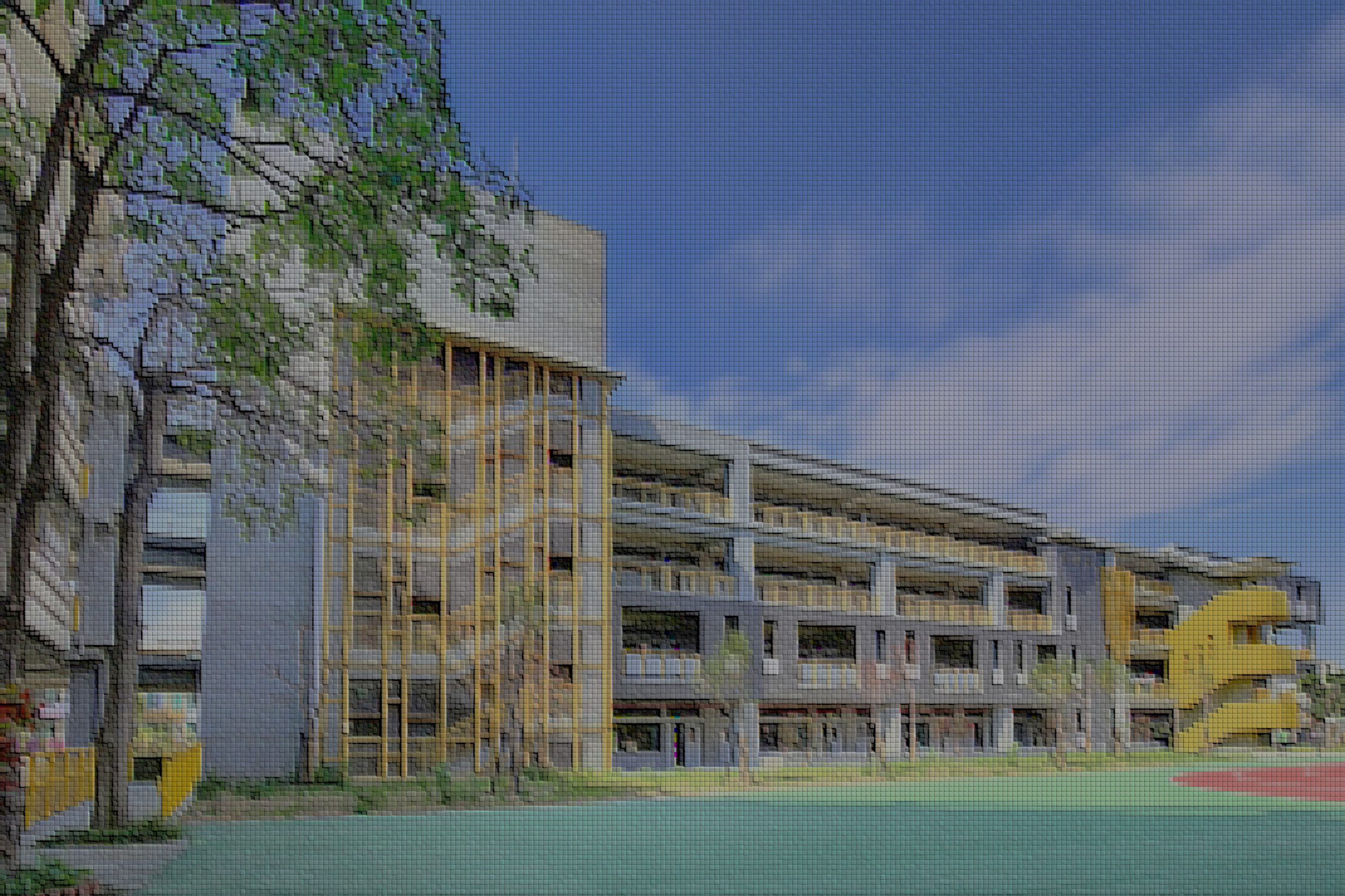 第一次校內積分審查說明會
註冊組報告內容：
一、超額比序積分檢核表說明
二、如何下載體適能證明
三、導師檢視積分檢核表
四、個人照說明
註冊組發的開會資料
給老師的：
第一次積分檢核注意事項
109年彰化區免試入學積分對照表
競賽採計項目代碼表
迴紋針一包
給學生的：
超額比序積分審核表
第一次積分檢核注意事項 (一人一張)
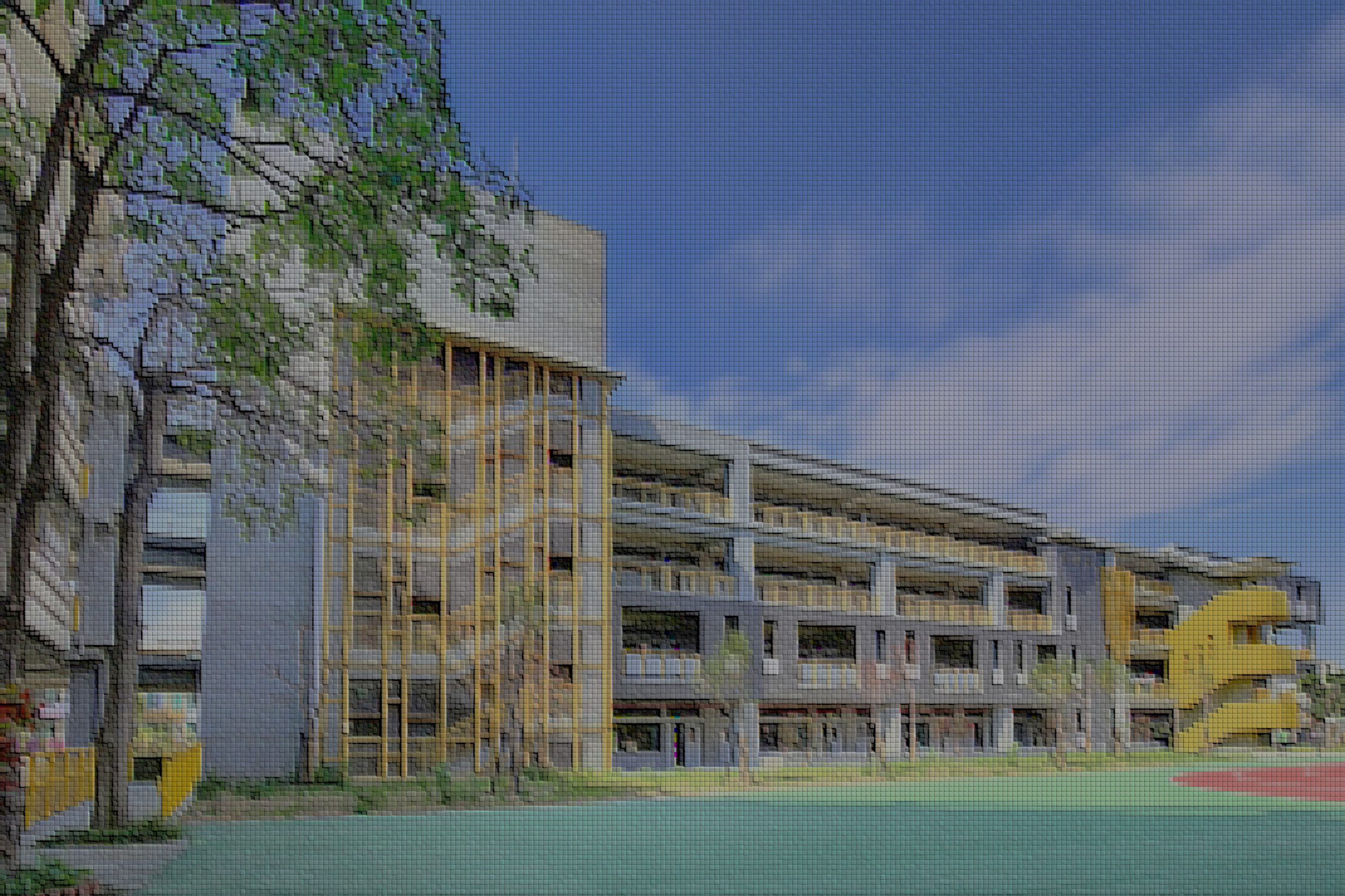 一、超額比序積分檢核表說明
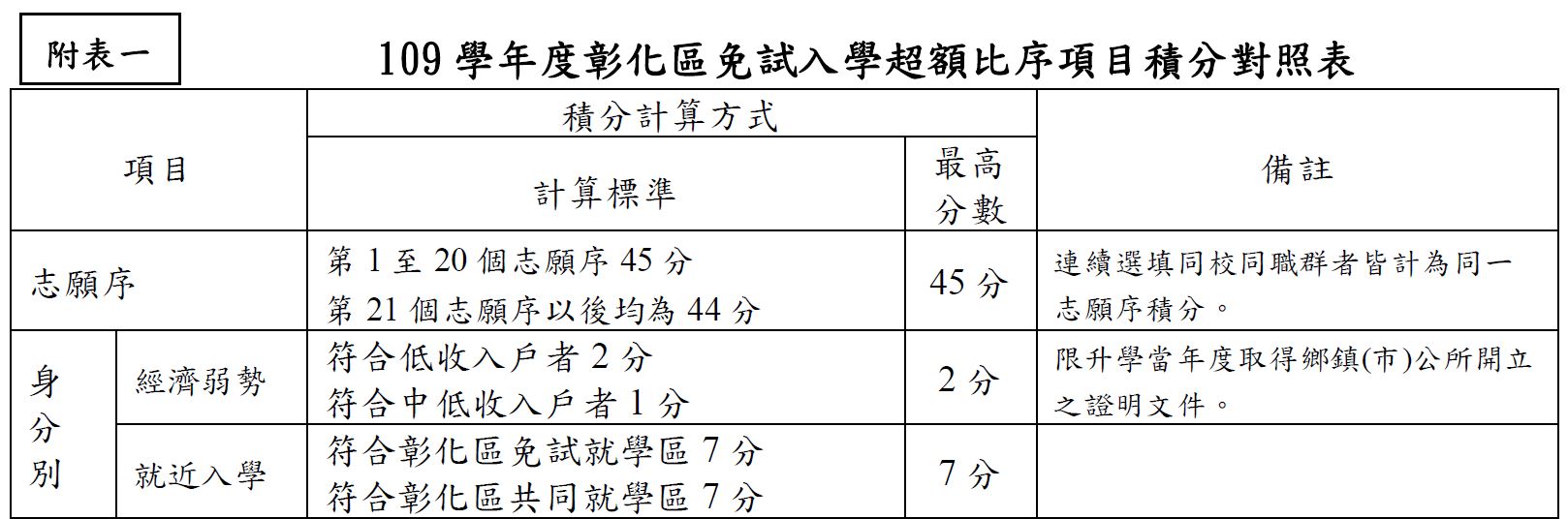 1
手動寫上小計、積分
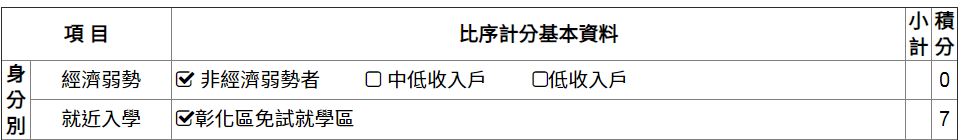 0
7
2
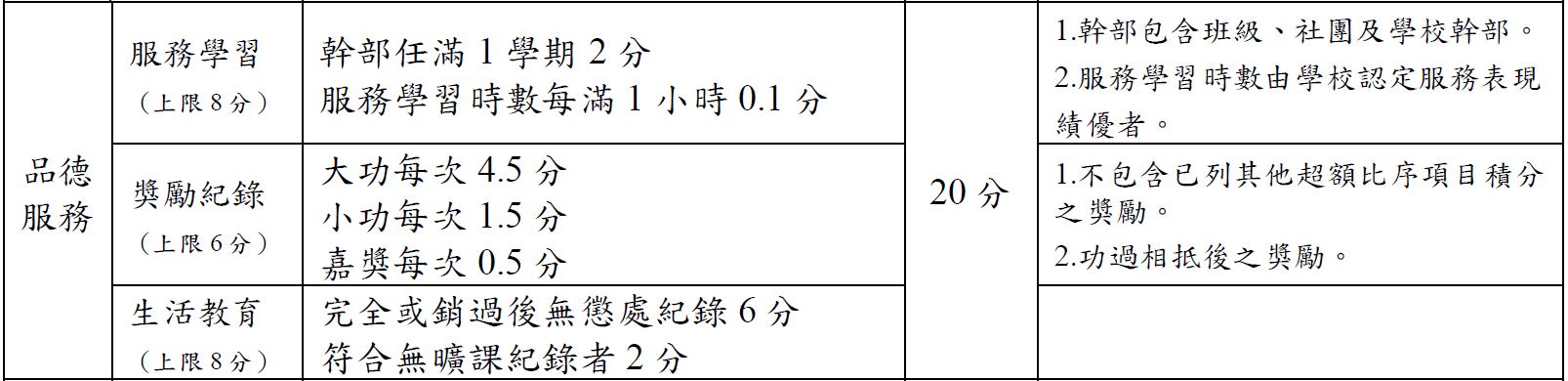 手動寫上小計
　
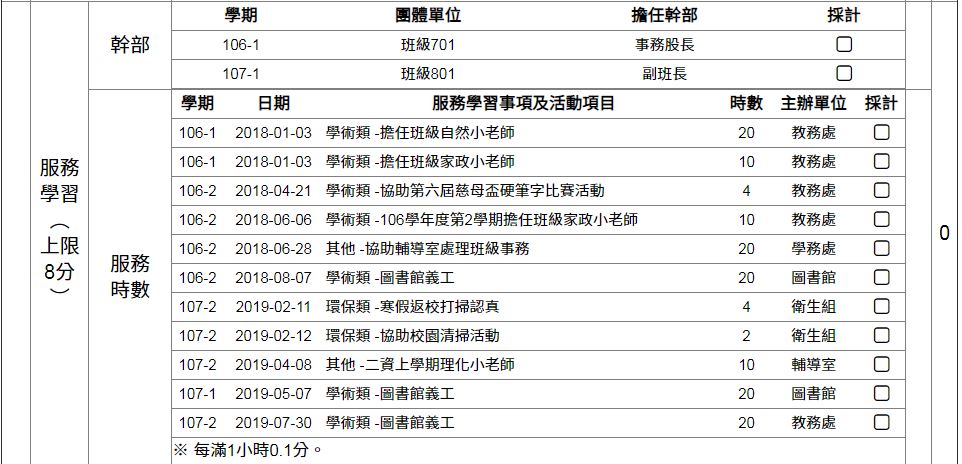 
要打勾才採計不必塗滿塗黑
4






14






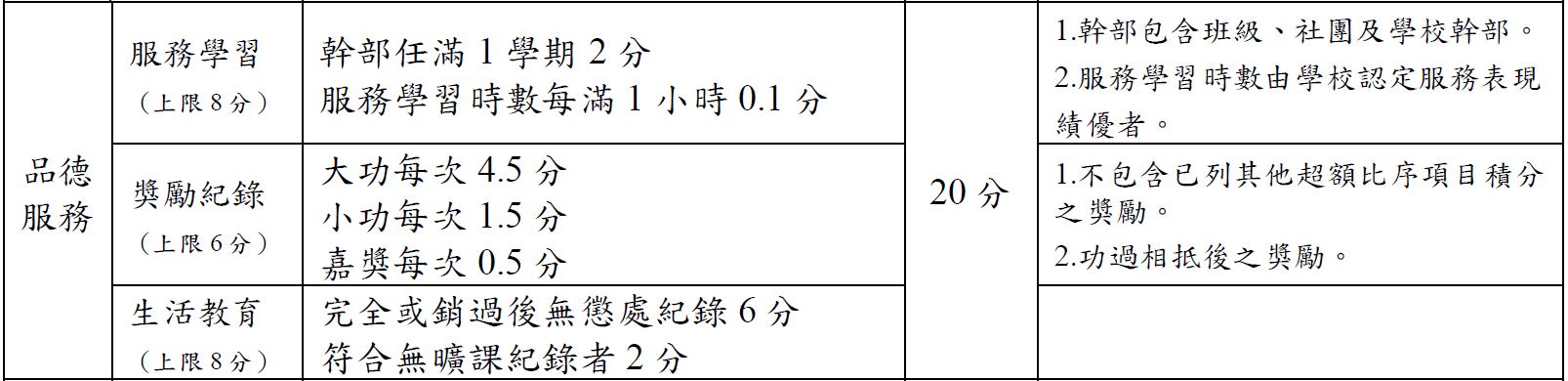 3
獎勵、競賽積分二擇一

逐項採計打　、手動寫小計、積分，
未銷過者記得要功過相抵。
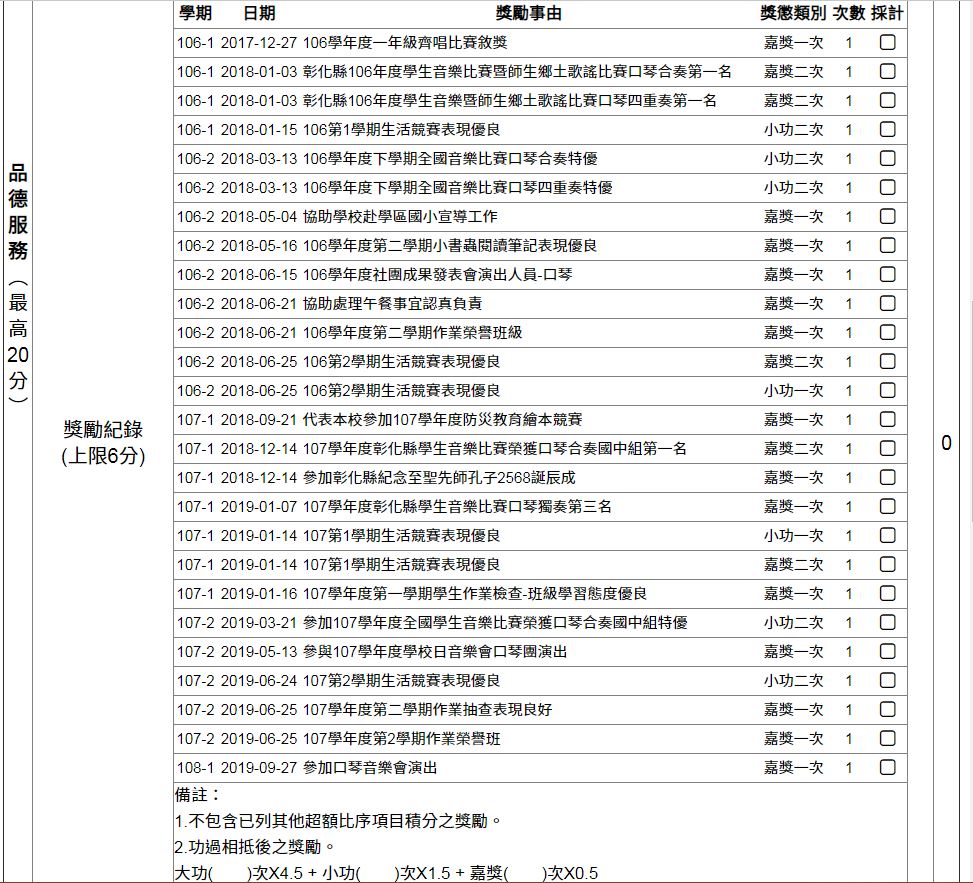 








17.5










0
17
6
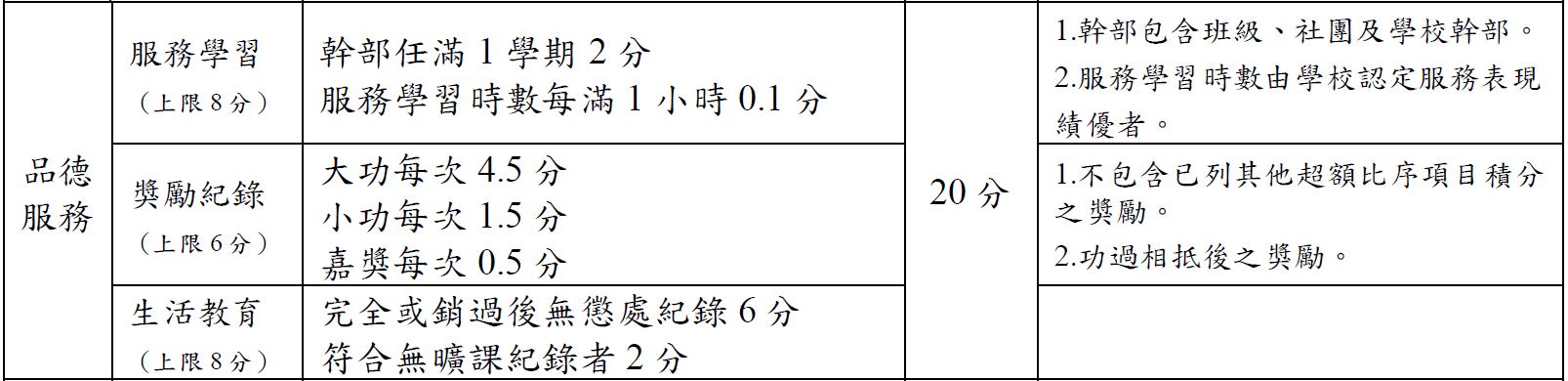 3
獎勵、競賽積分二擇一
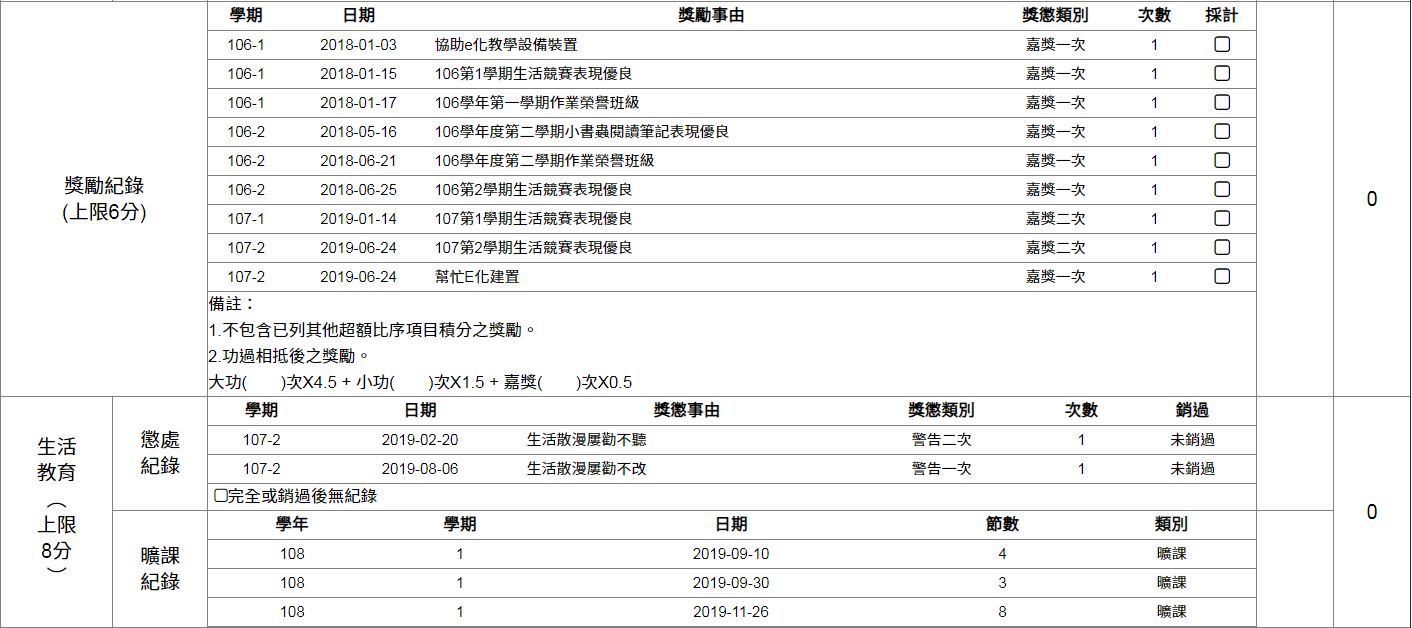 


未銷過者記得要功過相抵



3.5


0
7
0
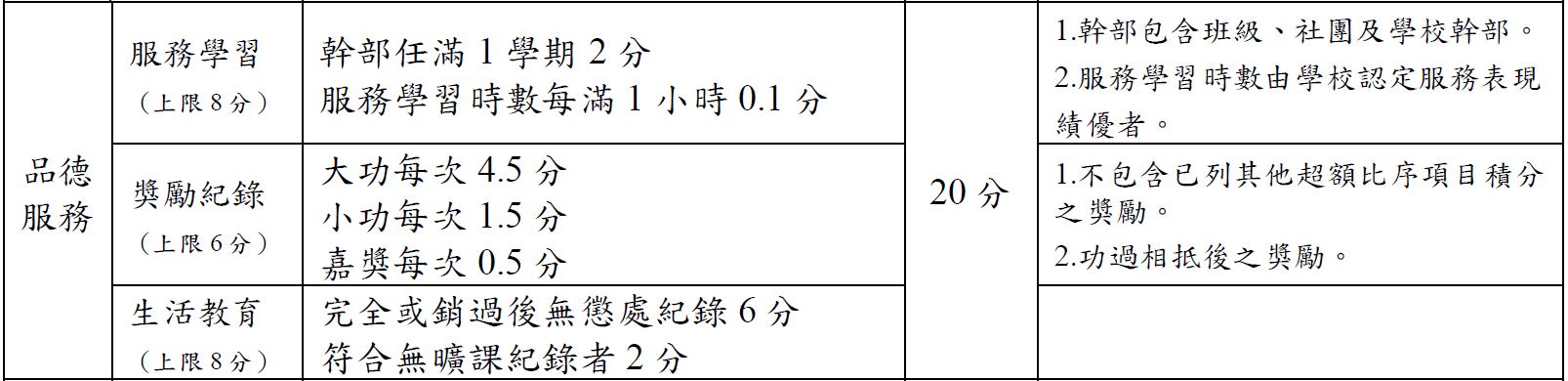 4
無紀錄：
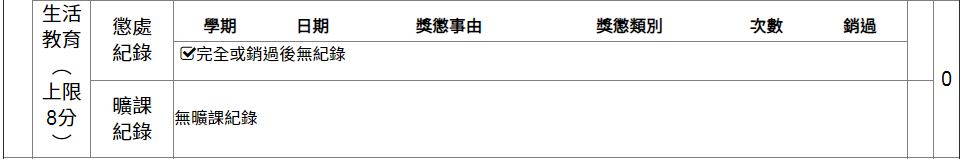 6
2
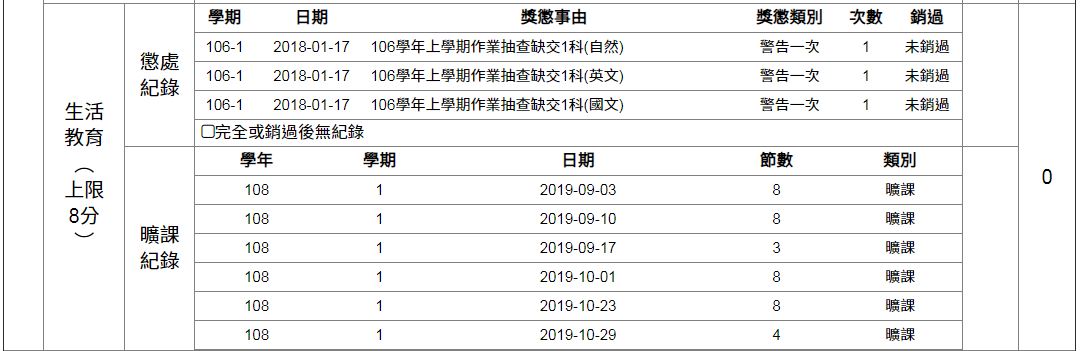 有紀錄
：
0
0
5
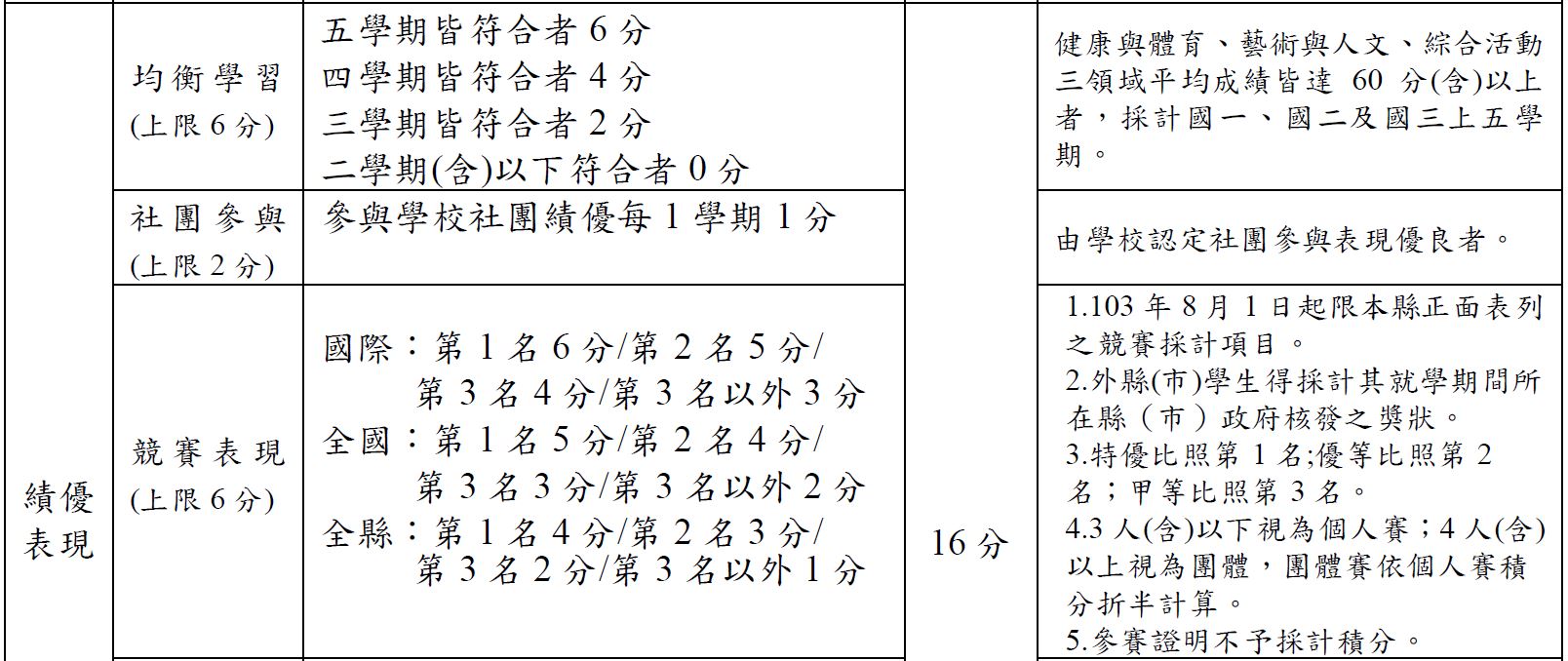 6
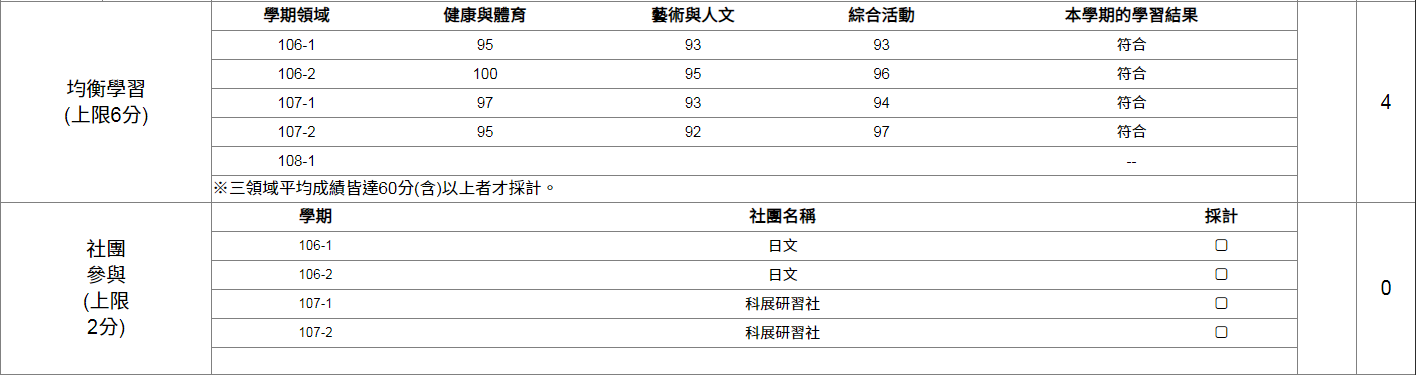 4


2


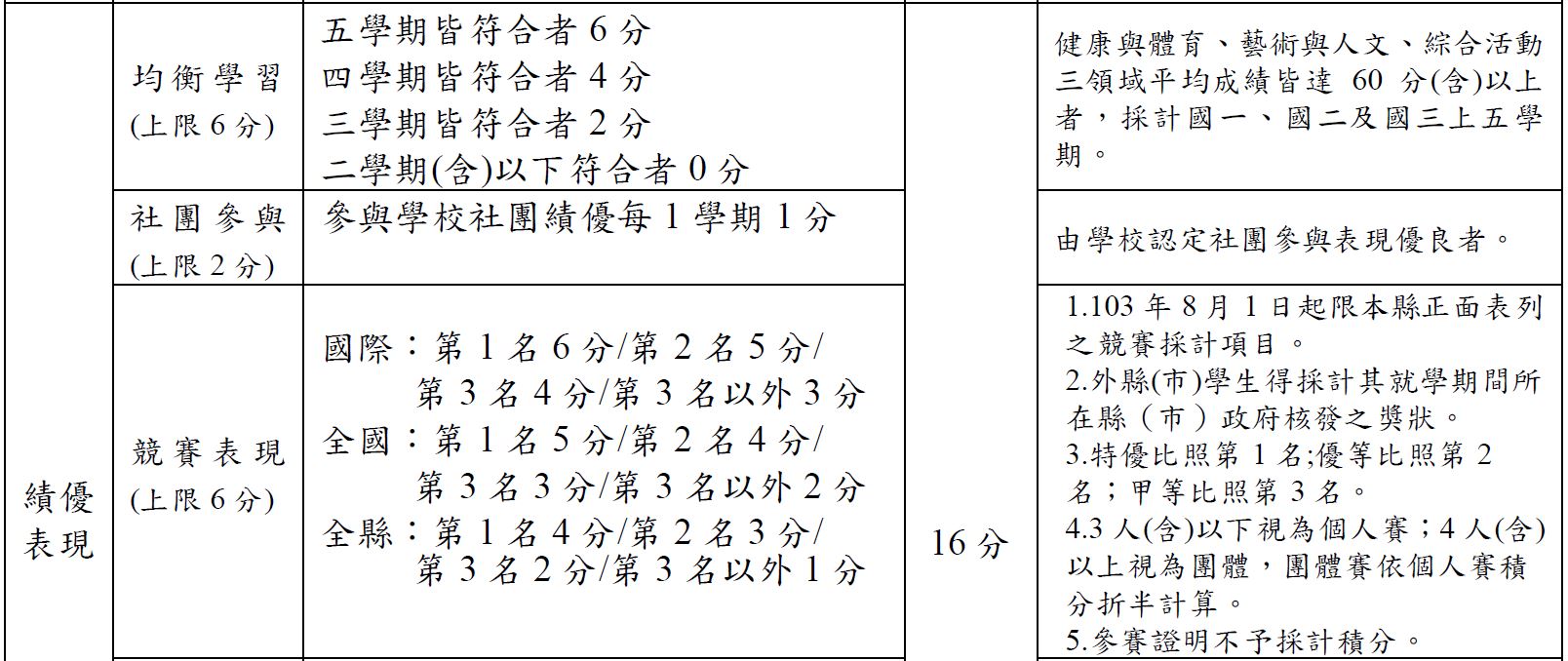 7
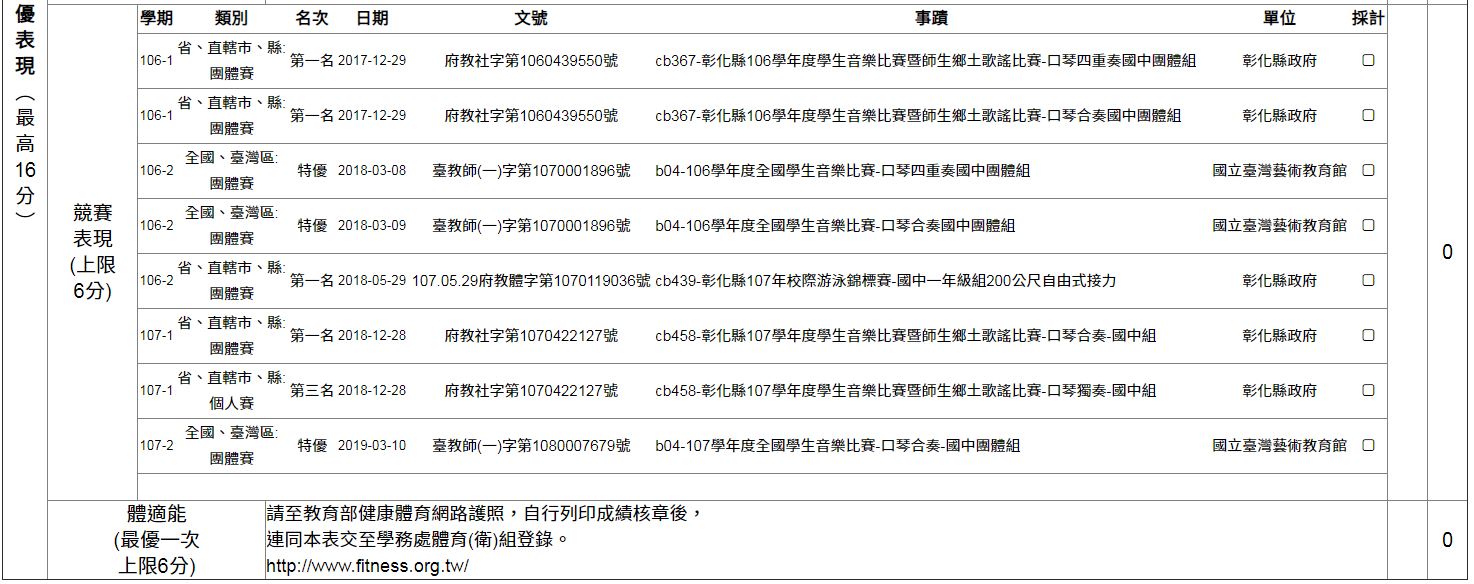 
2

2

2.5
17.5

2.5

2

2

2

2.5
按照登錄順序排放：1.獎狀影本、2.參賽名冊，並用螢光筆標註自己姓名
收齊後，以班級為單位，12/11~12/13到教/學務處蓋章
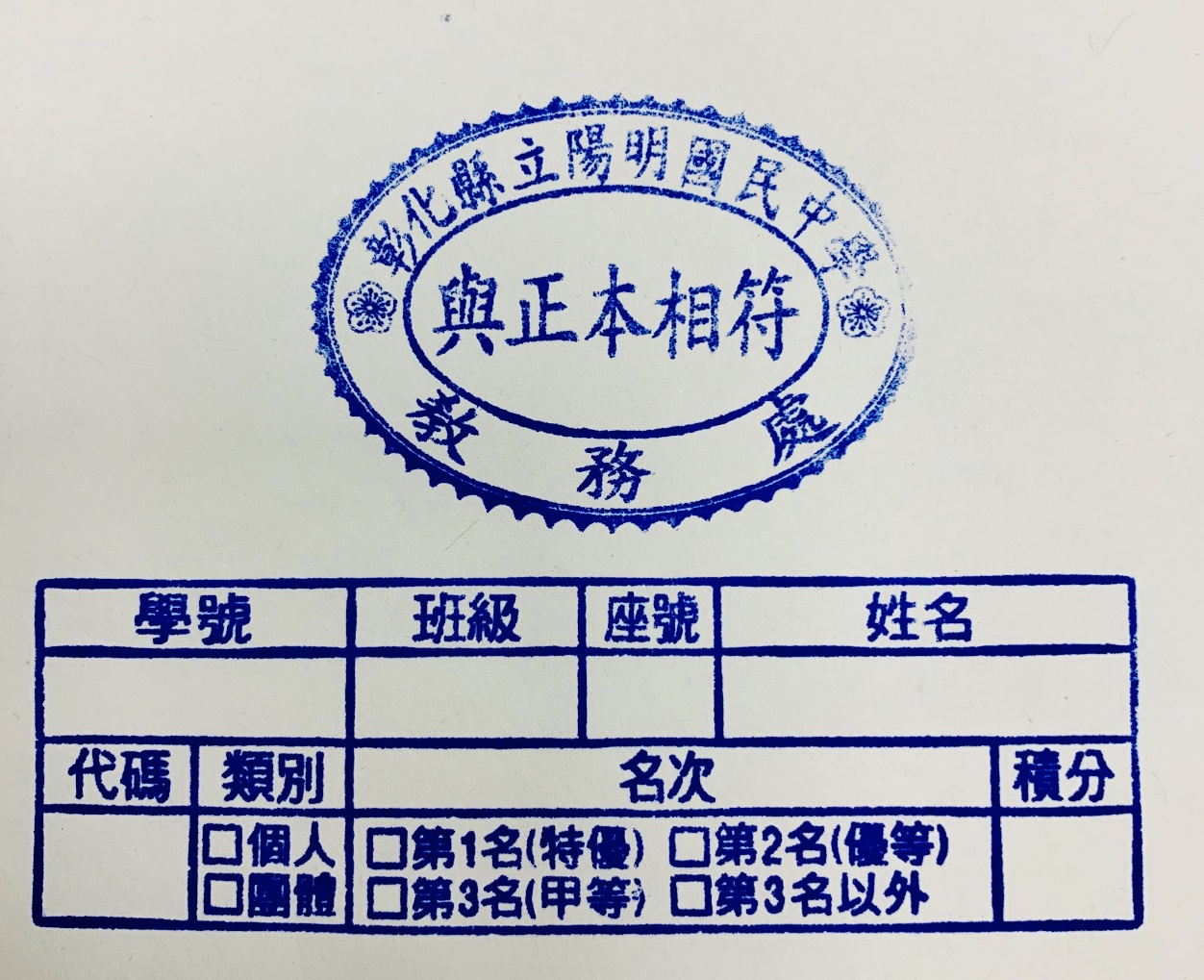 藍/黑/鉛筆寫上資料，代碼用代碼表查詢
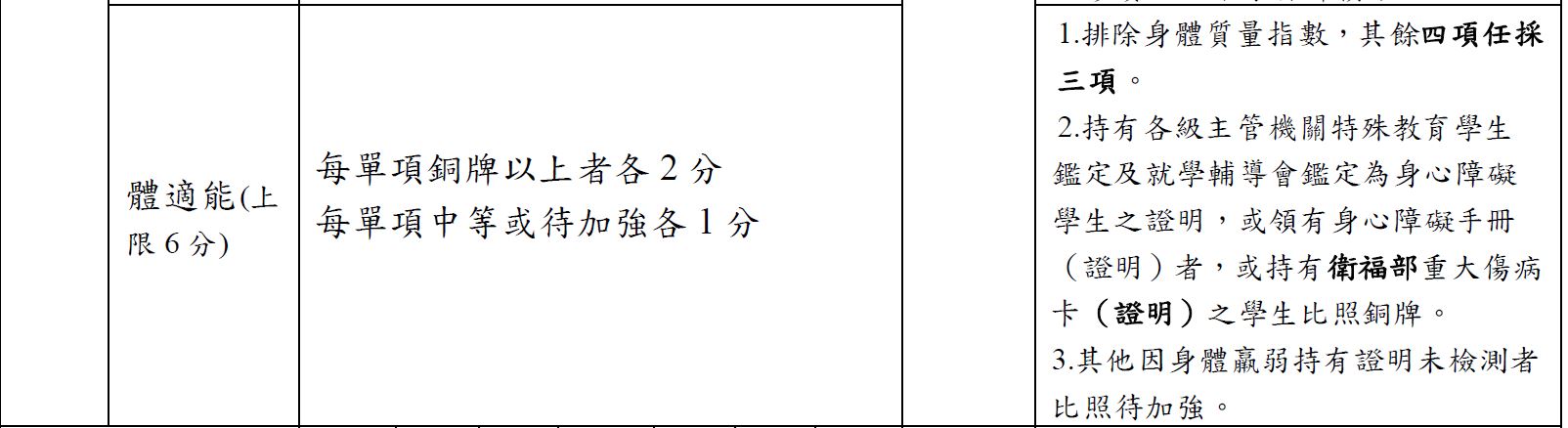 只能任採三項
8
特教生：明年正式積分審查前由特教組統一把證明給註冊組。
身障生、重大傷病卡：學生交證明文件給註冊組。
體適能證明收齊後，由班長統一到學務處蓋體適能專用章，轉學生也一律蓋校內專用章。
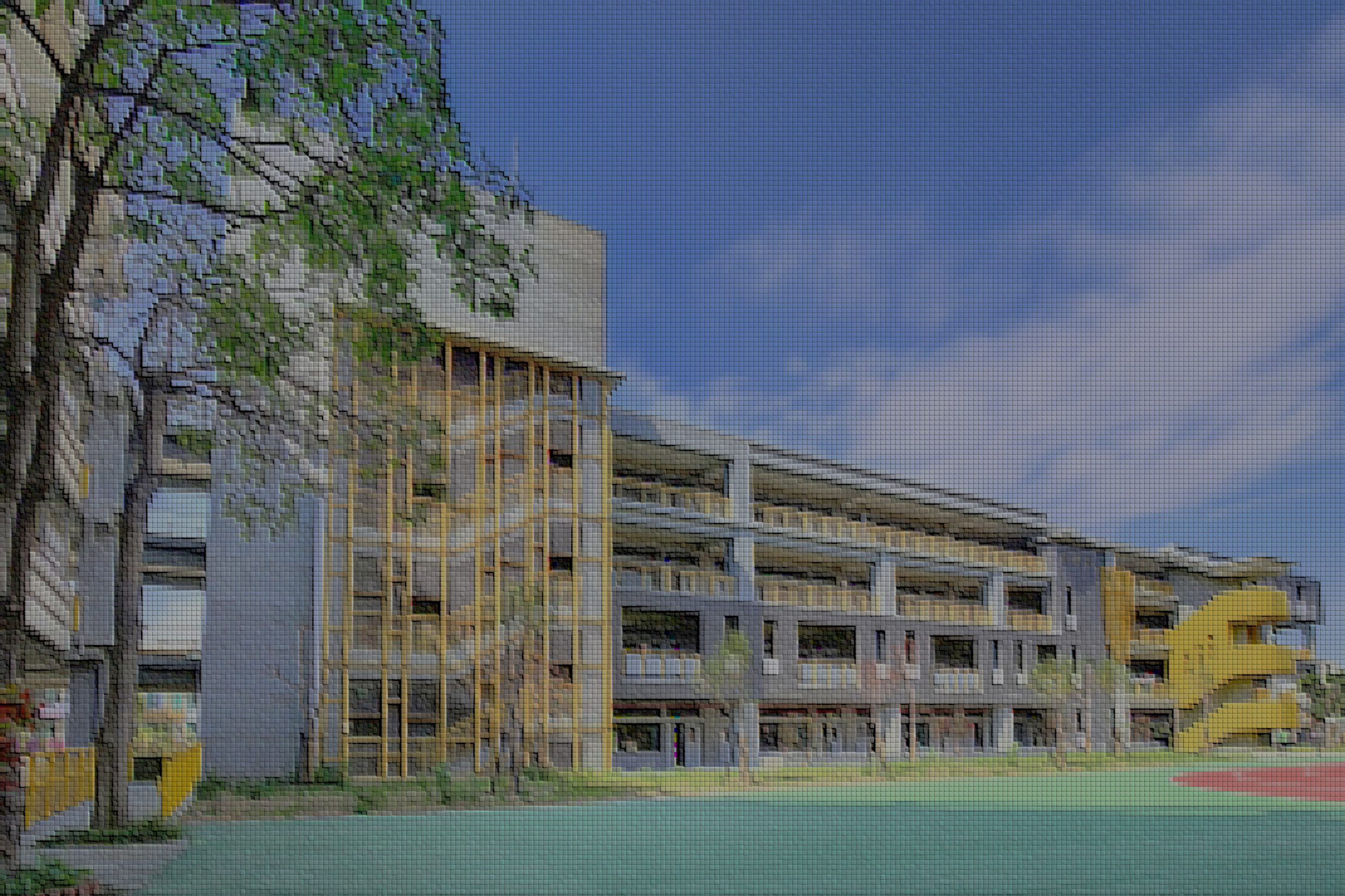 二、如何下載體適能證明?
Step 1.教育部健康教育護照https://passport.fitness.org.tw/
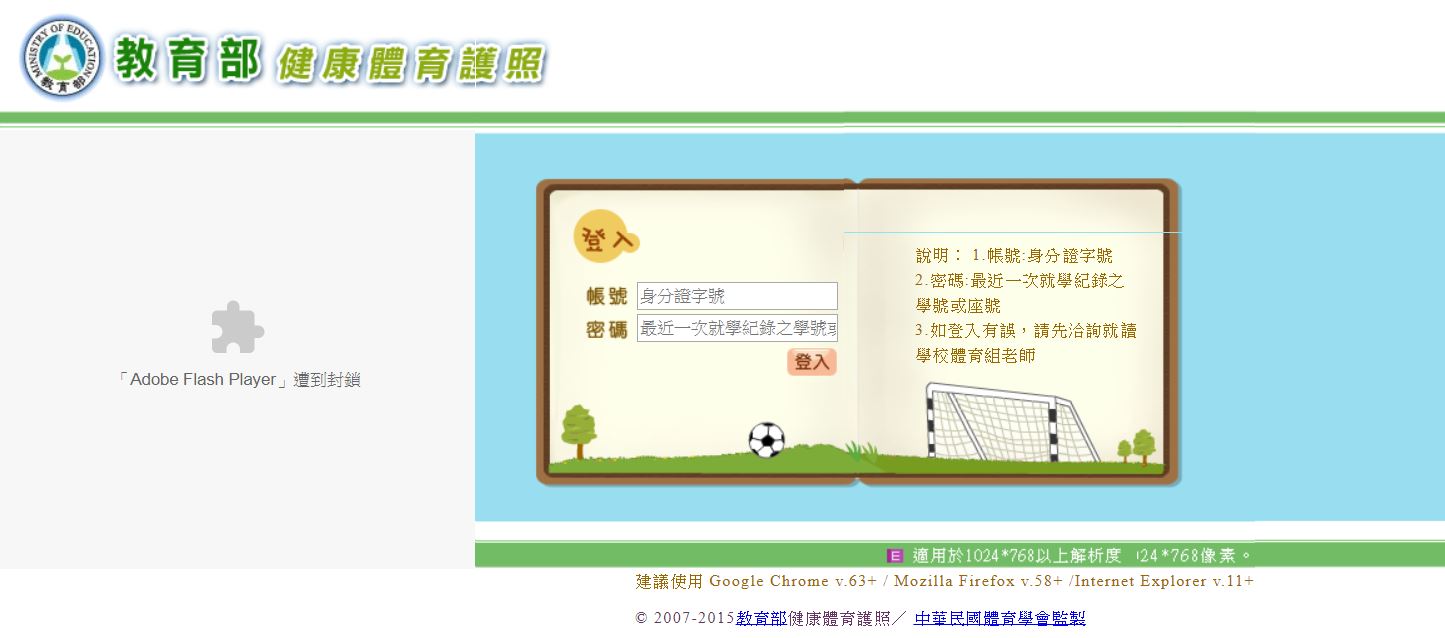 身分證字號學號
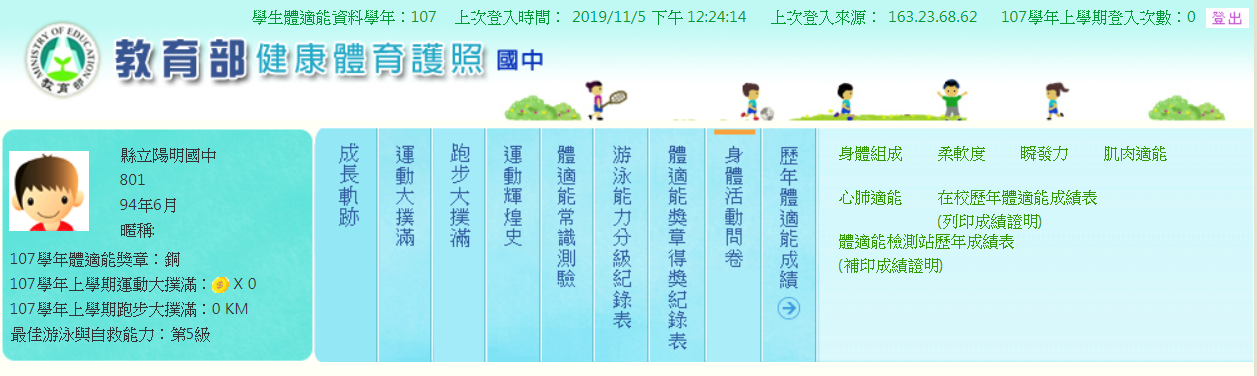 Step 2.選最佳年度開啟列印頁
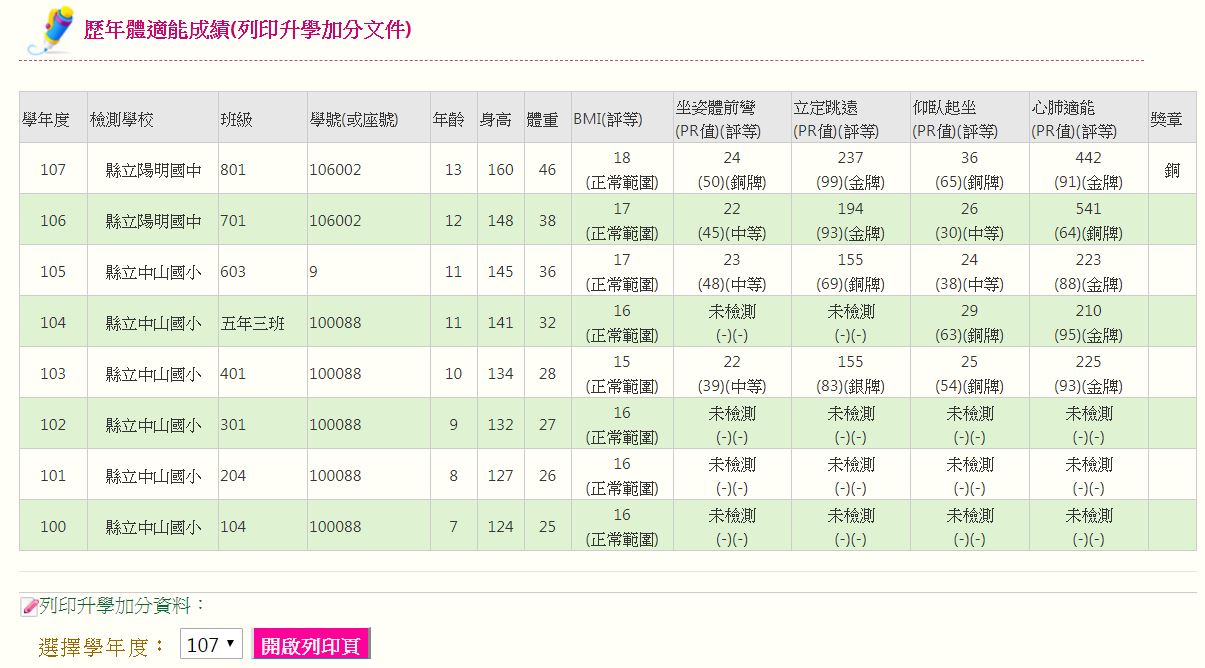 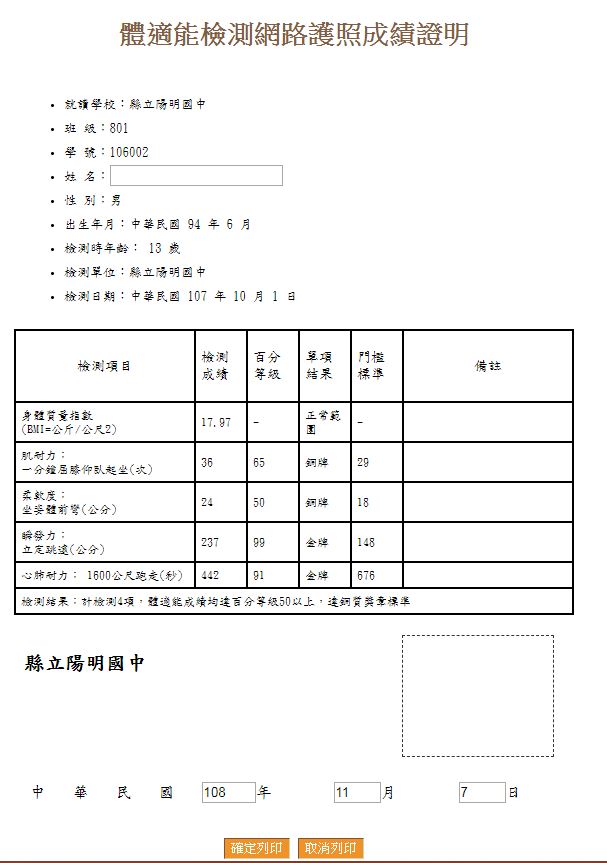 Step 3. 準備列印
１.輸入姓名，不要手寫
３.學務處蓋體適能專用章
２.按這裡列印
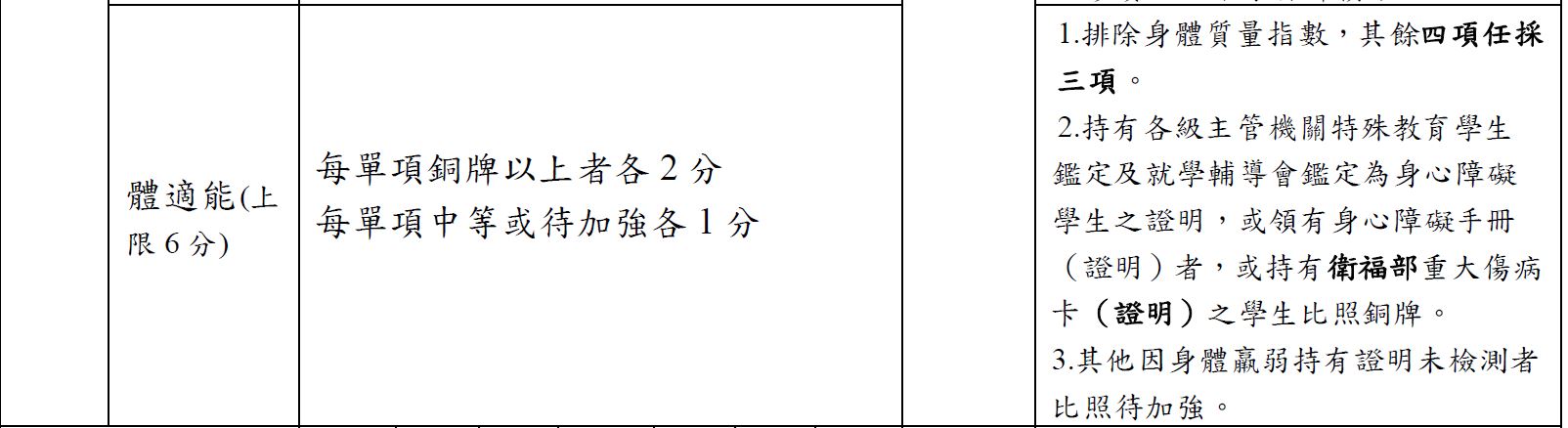 8
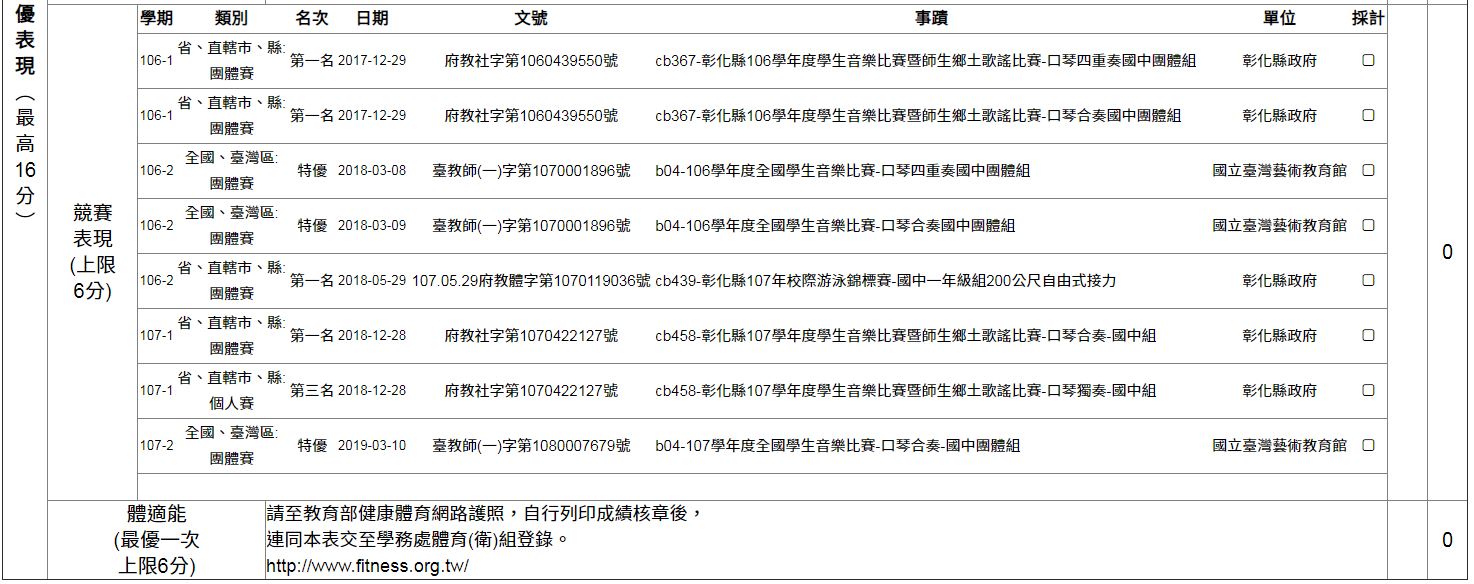 
2

2

2.5
17.5

2.5

2

2

2

2.5
6
寫上實得分數
手動寫上目前得分，家長藍/黑筆簽全名、導師簽名或蓋章
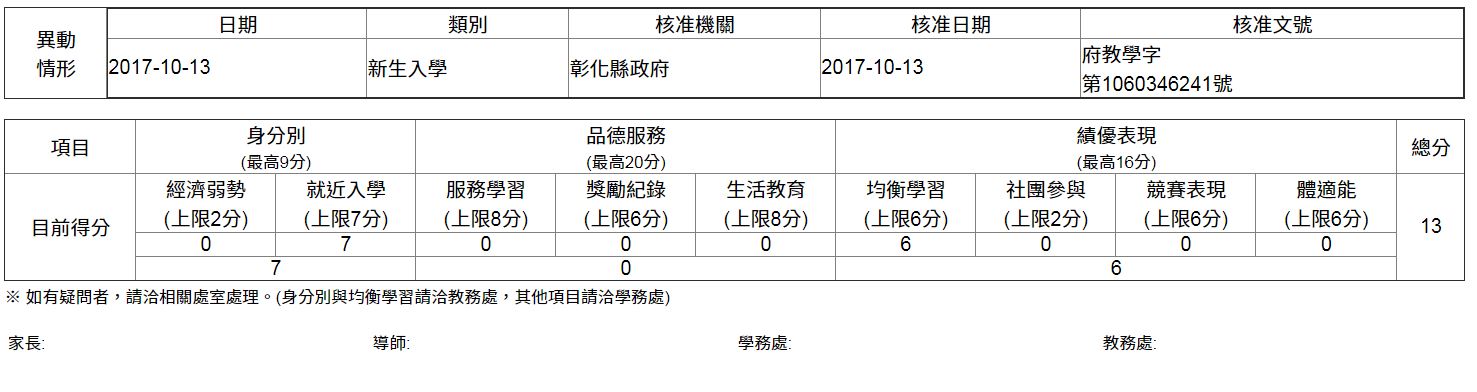 最高上限
最高上限
家長藍/黑原子筆簽全名
資料依序放好，夾上迴紋針
最上層：超額比序積分檢核表  
第二層：績優表現
  (個人賽-獎狀影本；團體賽-獎狀影本、參賽名冊)  
最底層：體適能證明
煩請導師及班長在規定時間內完成
※12月6日(五)發積分檢核表
※即日起至12月20日(五)前交回檢核表，
    附上競賽表現的獎狀影本(需請相關處室蓋上兩個章並填上資料)，
    團體賽需要參賽證明(報名時檢附的資料)
    體適能成績證明(最佳的一次，若有變動，審核表也要改分數)。
※個人表件請用迴紋針夾好，依照座號排列
  1. 超額比序積分檢核表  2.績優表現(個人賽或團體賽)  3.體適能證明
※由於審查需要較長時間，全班收齊即可送件，逾期未交同學，責任自付。
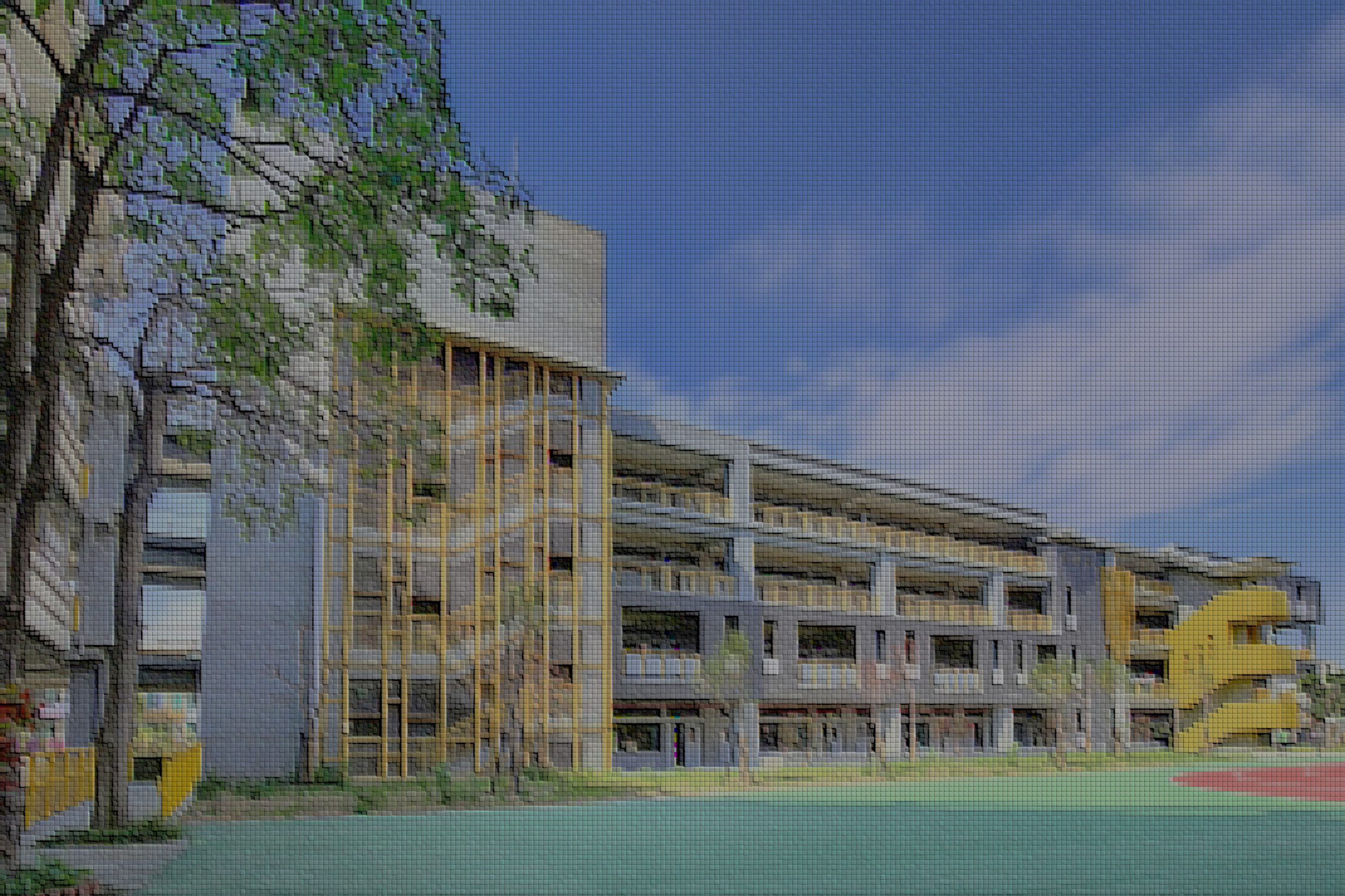 三、導師如何在學務系統看到學生積分檢核表
Step 1.建議以Chrome或Firefox開啟，避免瀏覽器支援及設定的問題
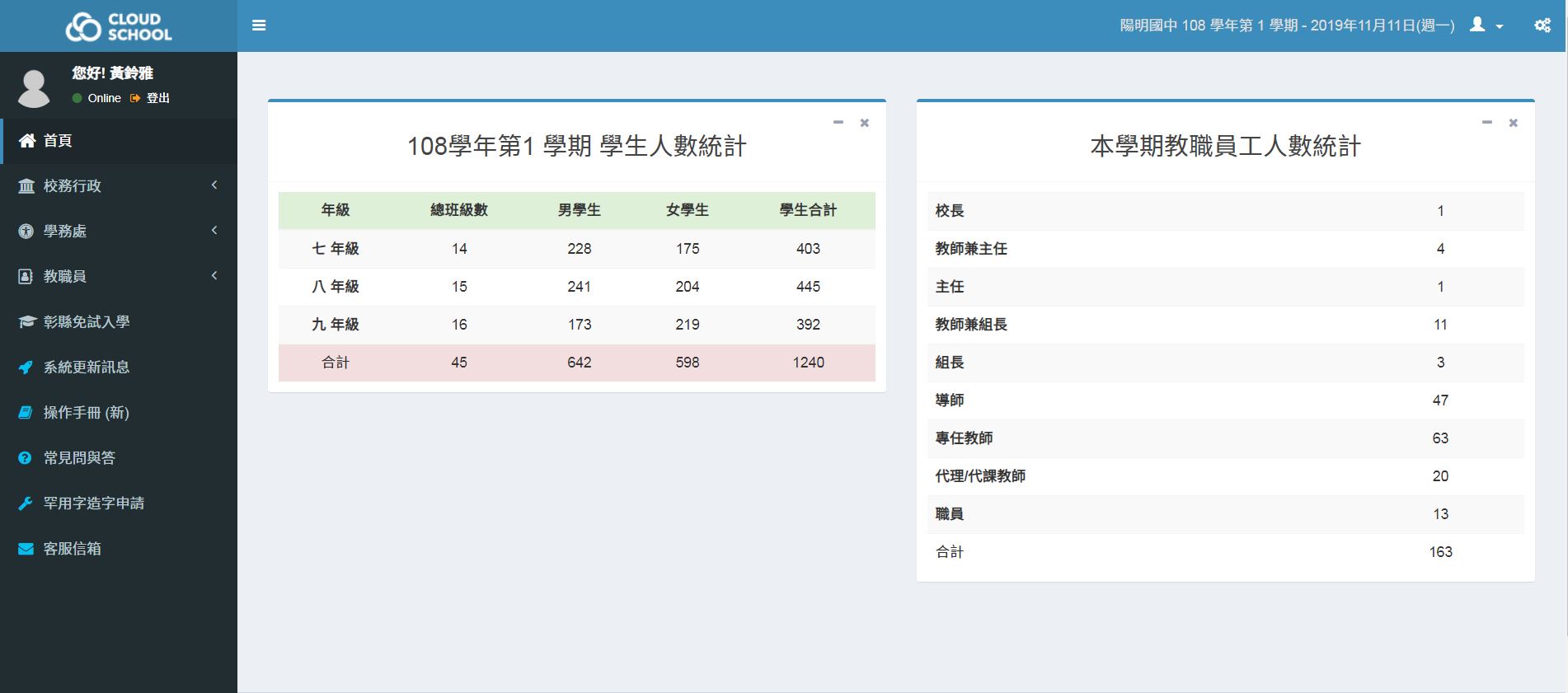 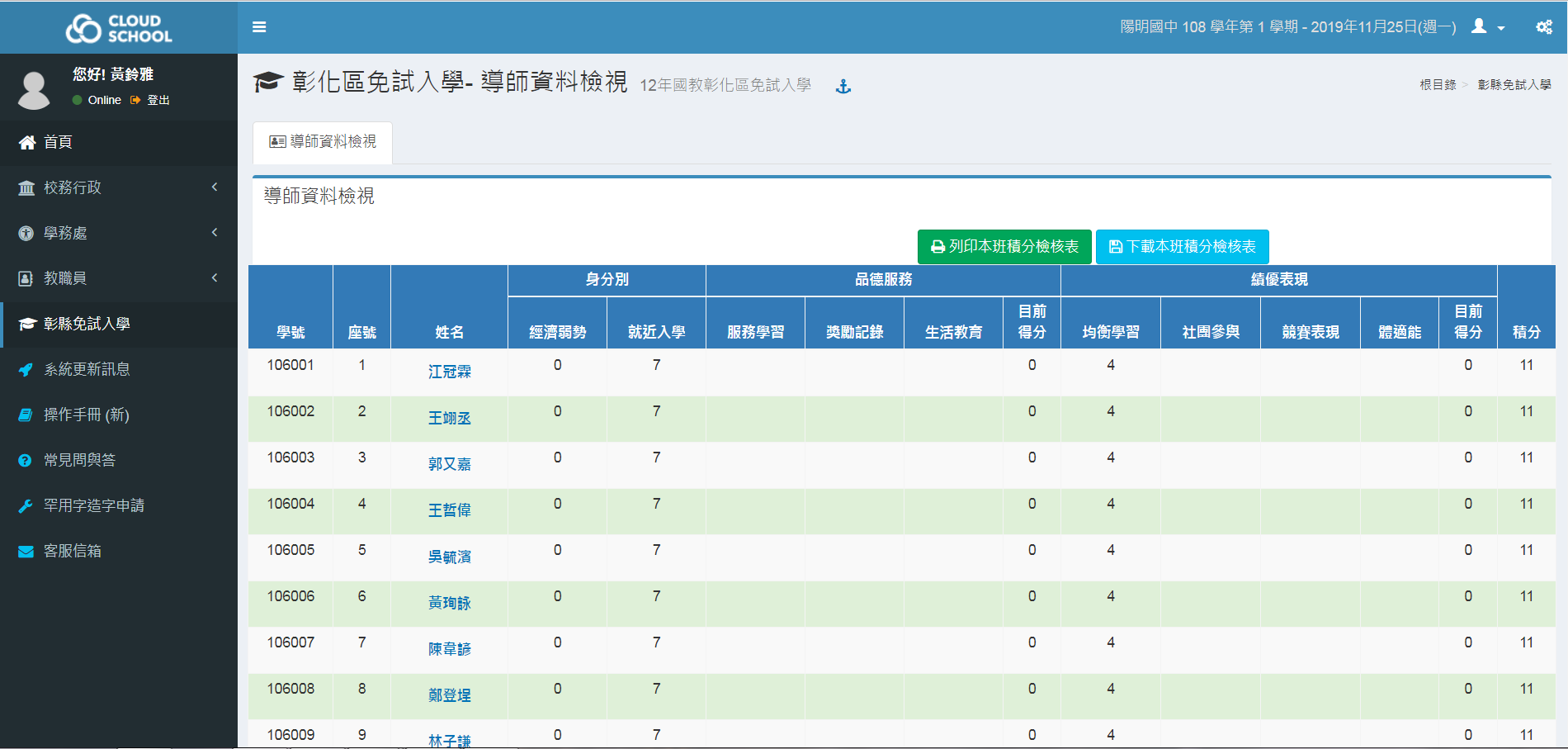 Step 2. 選按即可看到個別學生比序表
Step 3. 右上角點選、按列印
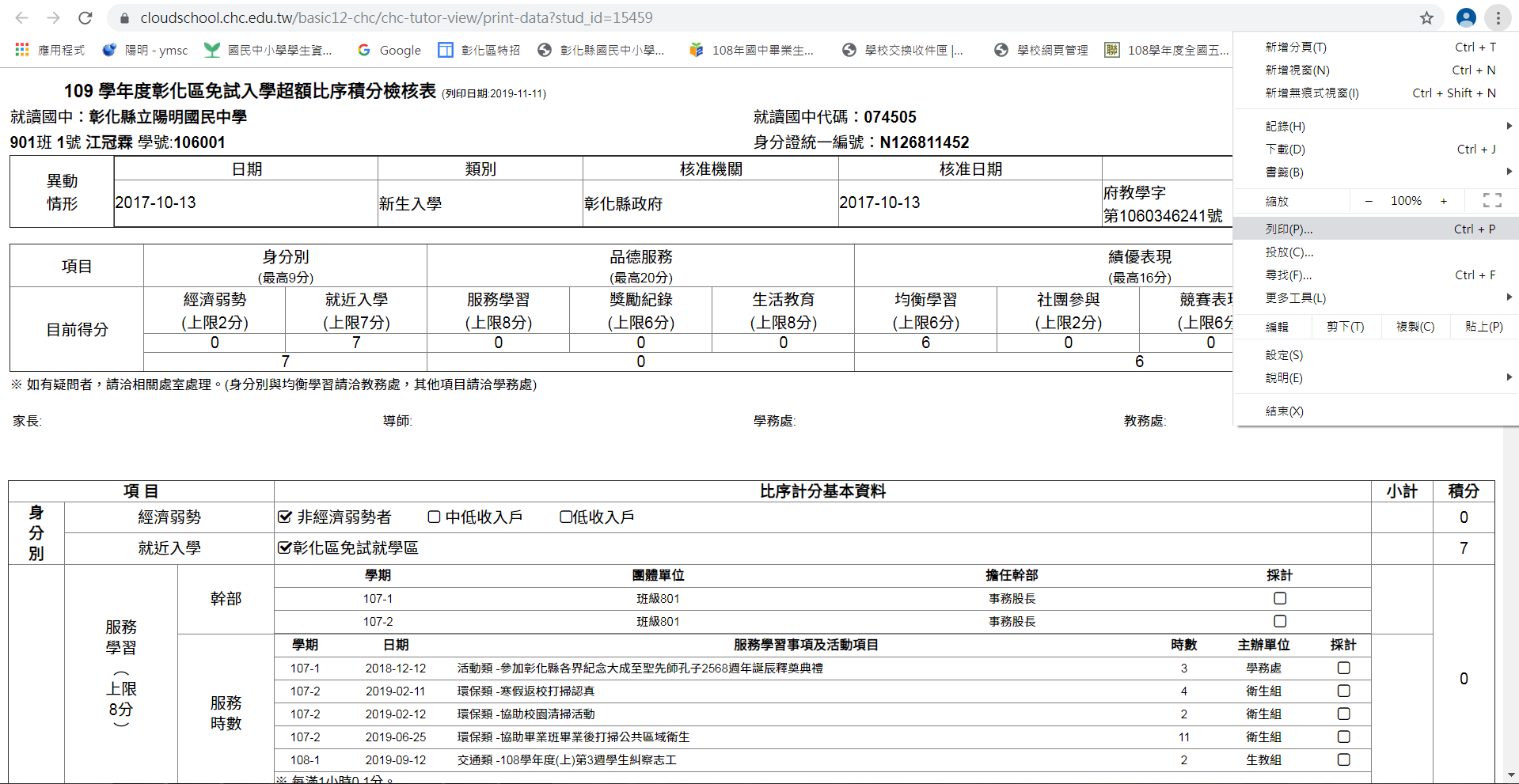 Step 4. 顯示更多設定邊界選「無」或「窄邊界」
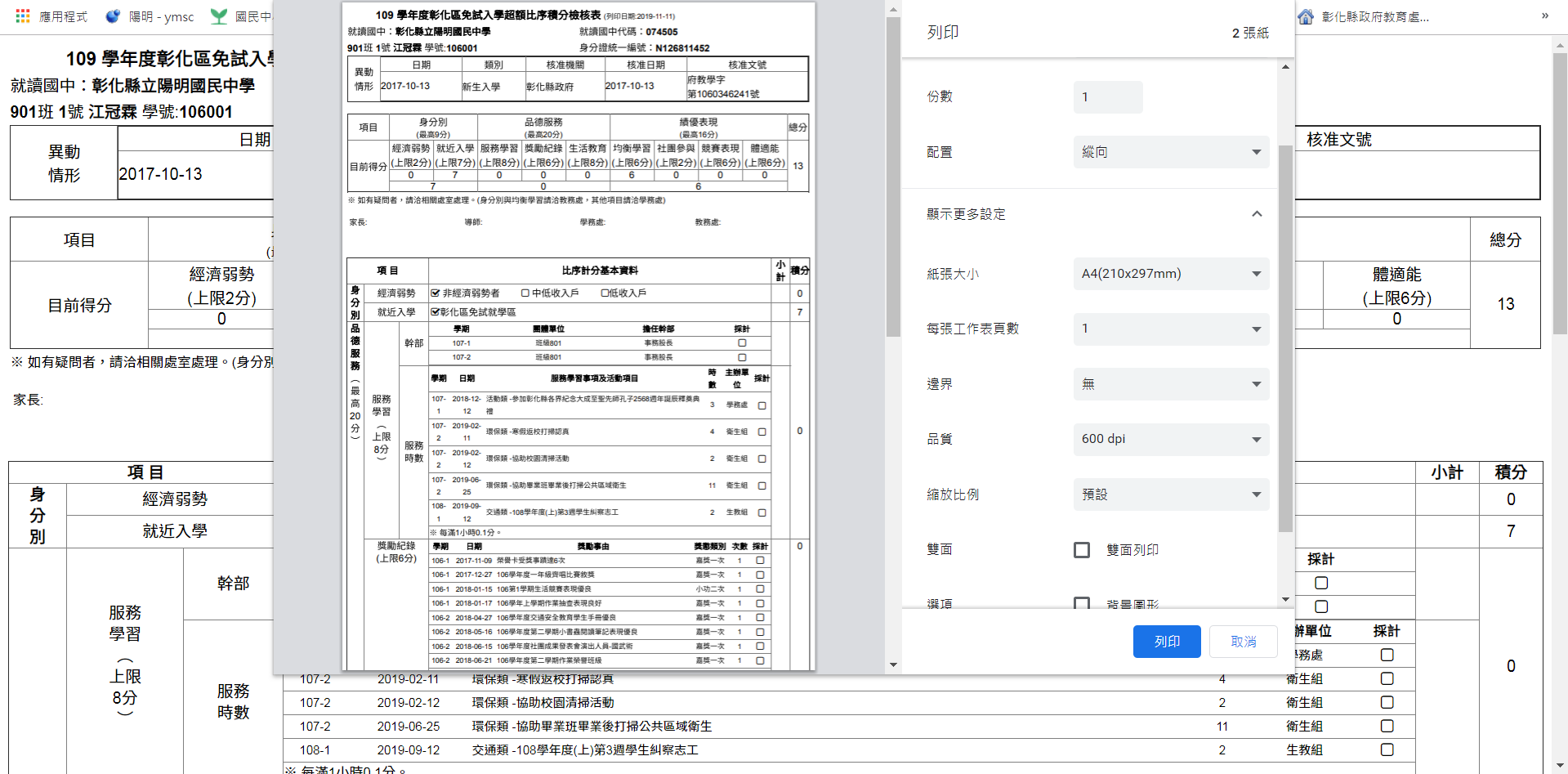 四、學生個人照
教務處需要用到的：
   1. 電子檔訓育組統一給檔案。
   2. 2吋近身大頭照，身分證辦理用背面鉛筆寫上班級座號姓名，
       班長收齊，1月收件。
   3. 畢業證書的個人照預計用套印，不需交照片。